Transformátor – početní příklady
1) Primární cívka transformátoru má 1 150 závitů. Kolik závitů      by měla mít sekundární cívka, aby transformátor bylo      možné použít pro zapojení žárovky určené na 12 V, když      máme k dispozici síťové napětí 230 V?
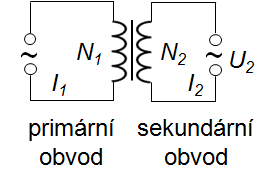 c
c
c
U1 = 230 V
U2 = 12 V
N1 = 1150 z
N2 = ?
2) Zvonkovým transformátorem se má snížit napětí 220 V     ze spotřebitelské sítě na 8 V. Primární cívka má 2 200     závitů. Kolik závitů má sekundární cívka?
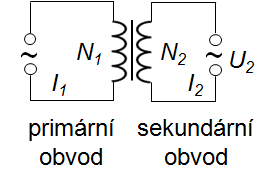 c
c
c
U1 = 220 V
U2 = 8 V
N1 = 2200 z
N2 = ?